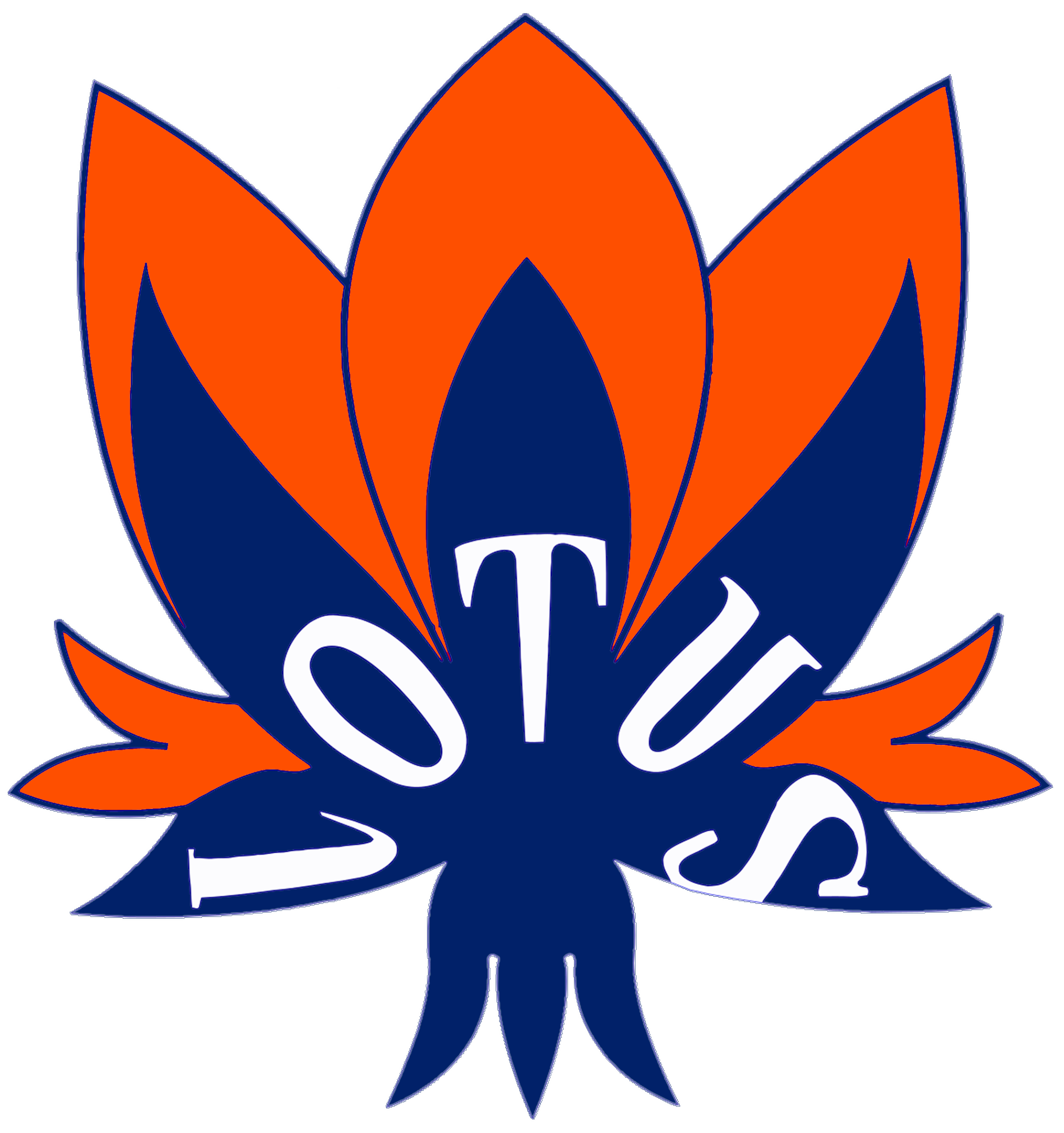 22-5-2023
organisatie LOTUS